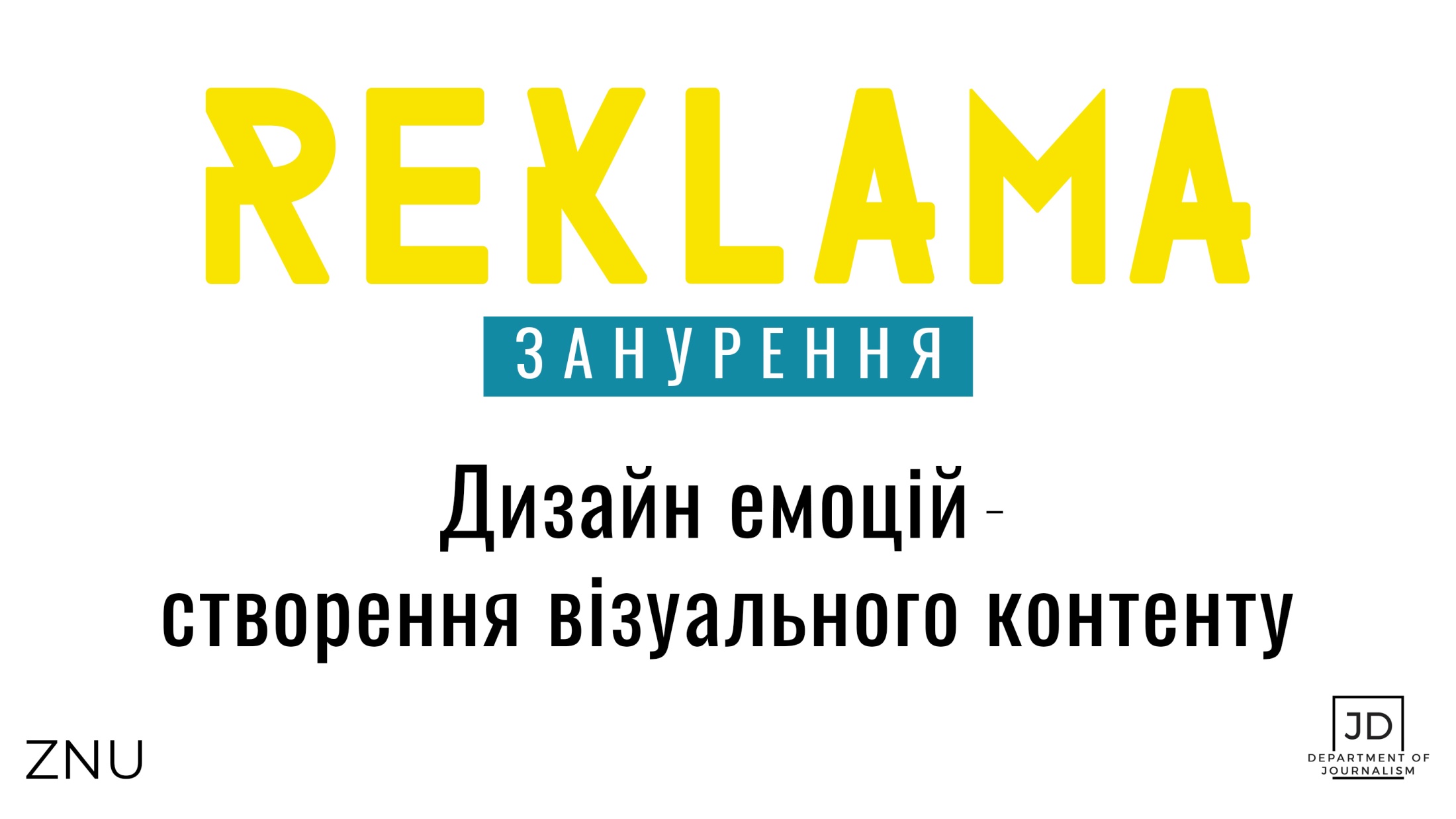 ПСИХОЛОГІЯ
КОЛЬОРУ
КОХАННЯ
ПРИСТРАСТЬ
ШВИДКІСТЬ 
ЖАГА ДО ЖИТТЯ
СТРАХ 
НЕРВОВЕ
ВИСНАЖЕННЯ
ЗАБОРОНА
РАДІСТЬ
ТОВАРИСЬКІСТЬ
КРЕАТИВНІСТЬ
ЕНТУЗІАЗМ
ЛІНОЩІ 
БЕЗВІДПОВІДАЛЬНІСТЬ
НАДЛИШОК
ЕНЕРГІЇ
ДОБРОЗИЧЛИВІСТЬ
ОПТИМІЗМ
САМОРЕАЛІЗАЦІЯ
ВІДКРИТІСТЬ
РОЗЧАРУВАННЯ
ЗРАДА
СТОМЛЕННЯ ВІД
ЗОРОВИХ ВРАЖЕНЬ
ГАРМОНІЯ
ЗРОСТАННЯ
ПРИРОДНІСТЬ 
СТІЙКІСТЬ
ПЕРЕНАПРУГА 
СТРАЖДАННЯ
ПОГАНЕ
САМОПОЧУТТЯ
БЕЗПЕКА
ЧИСТОТА 
КОМФОРТ
СЛАБКІСТЬ 
БАЙДУЖІСТЬ
ДЕПРЕСИВНІСТЬ
ЗАГАДКОВІСТЬ
МІСТИЧНІСТЬ 
ЧУТТЄВІСТЬ
СУГЕСТИВНІСТЬ
ФАНАТИЗМ 
ВІДЧУЖЕННЯ
КОНТРОЛЬ
ЕМОЦІЙ
ЗВОРУШЛИВІСТЬ
НІЖНІСТЬ 
РОМАНТИЧНІСТЬ
СЕКСУАЛЬНІСТЬ
ІНФАНТИЛЬНІСТЬ 
ЛЕГКОВАЖНІСТЬ
НАДМІРНА
ЧУТЛИВІСТЬ
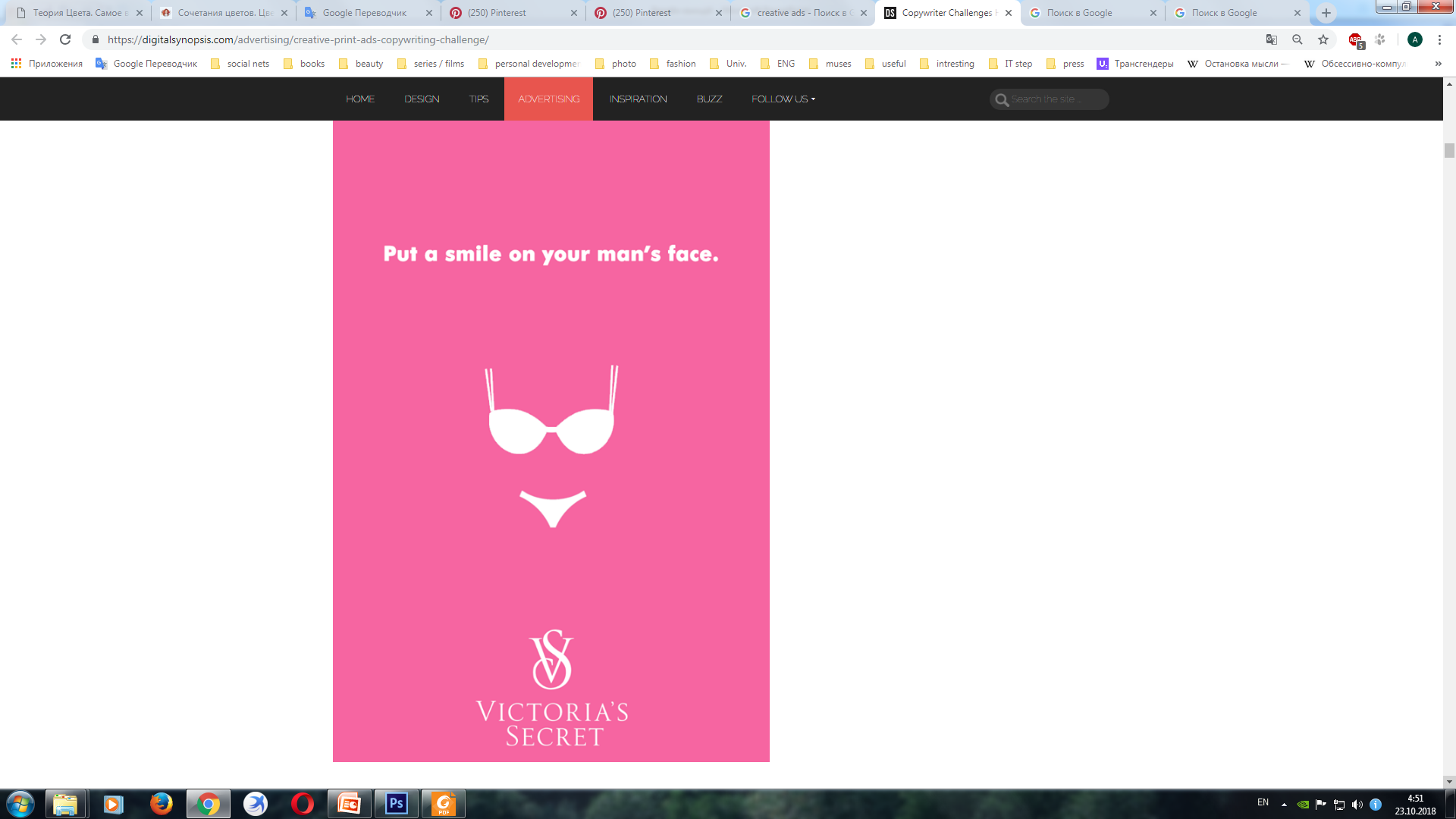 НАДІЙНІСТЬ
ПРАЦЬОВИТІСТЬ 
ВІДДАНІСТЬ
БРУД 
ПОТВОРНІСТЬ
КОНСЕРВАТИЗМ
СТАБІЛЬНІСТЬ
СПОКІЙ 
НЕЙТРАЛЬНІСТЬ
СТАТИЧНІСТЬ
ЕМОЦІЙНА
СКУТІСТЬ 
БАЙДУЖІСТЬ
ВТОМА
ЧИСТОТА
ДОБРО 
ІСТИНА
СПОКІЙ
ВІДЧУЖЕНІСТЬ
САМОТНІСТЬ 
ПОРОЖНЕЧА
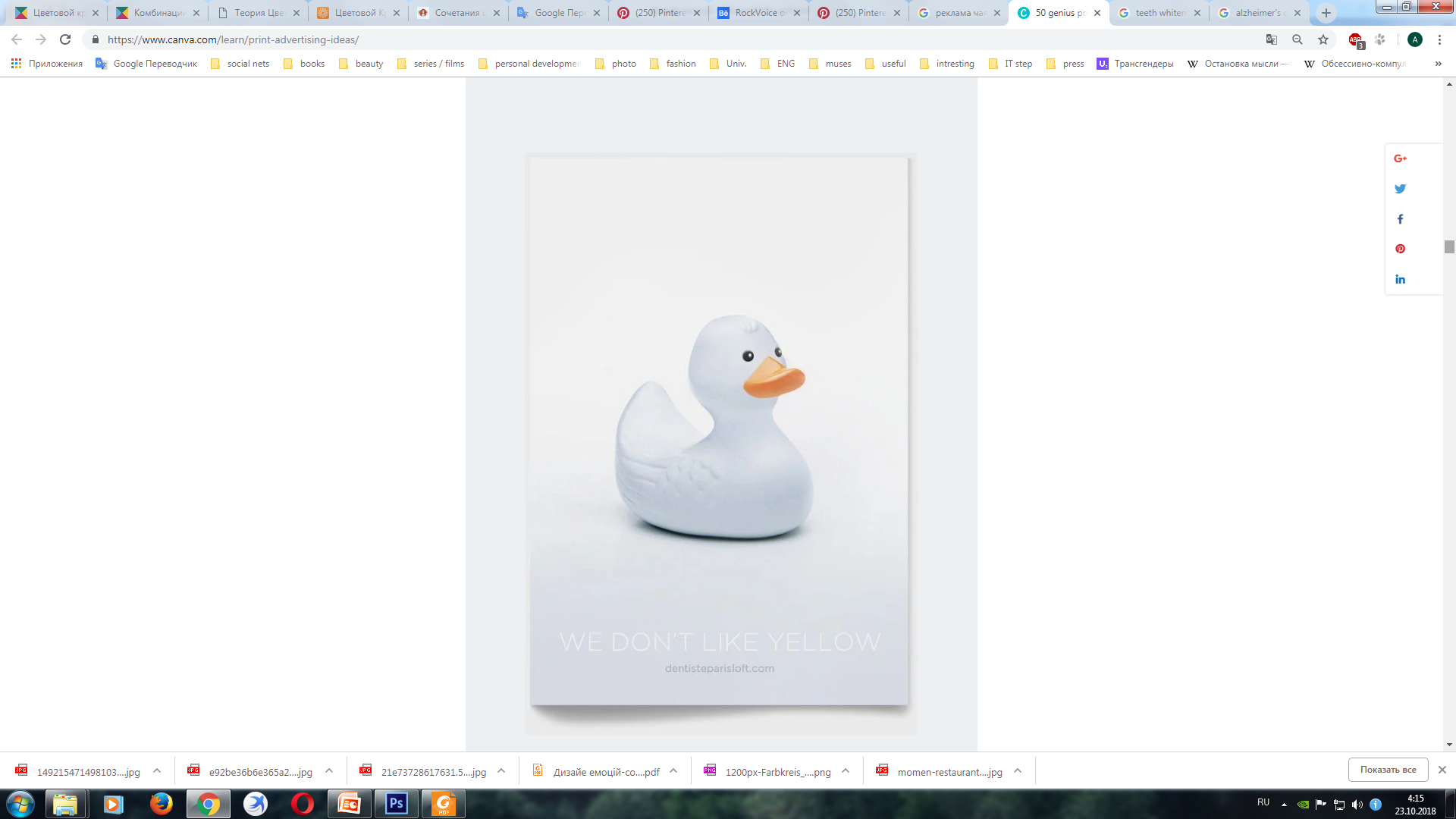 ТАЄМНИЧІСТЬ
ПОВАГА 
ВИКЛИК
ПРЕСТИЖ
ПЕЧАЛЬ
ПРИГНІЧЕНІСТЬ 
СКОРБОТА 
ДЕПРЕСІЯ
ПСИХОЛОГІЯ
ФОРМИ
Прості геометричні форми глядач простіше і швидше сприймає і краще запам'ятовує
складна геометрична форма
прості геометричні форми
Крапка
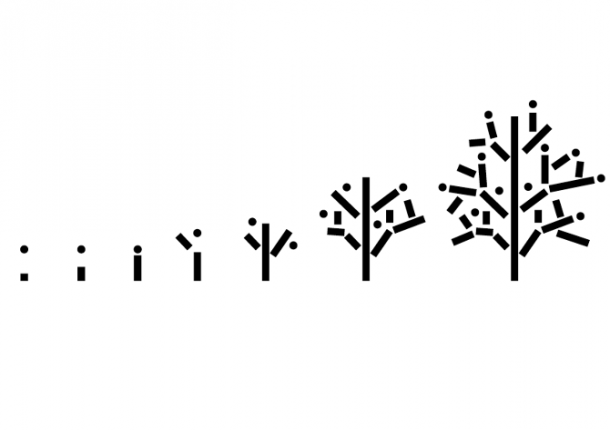 Лінія
Горизонтальні лінії - спокій
Вертикальніі лінії - напруга
Діагональні лінії -рух
Хрест
Коло
Квадрат
Трикутник
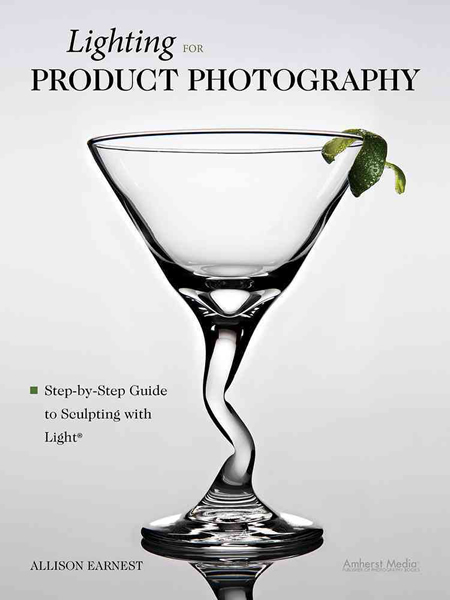 ТЕОРІЯ
КОЛЬОРУ
Кольорове коло. Йоганнес Ітен
МОНОХРОМНЕ ПОЄДНАННЯ
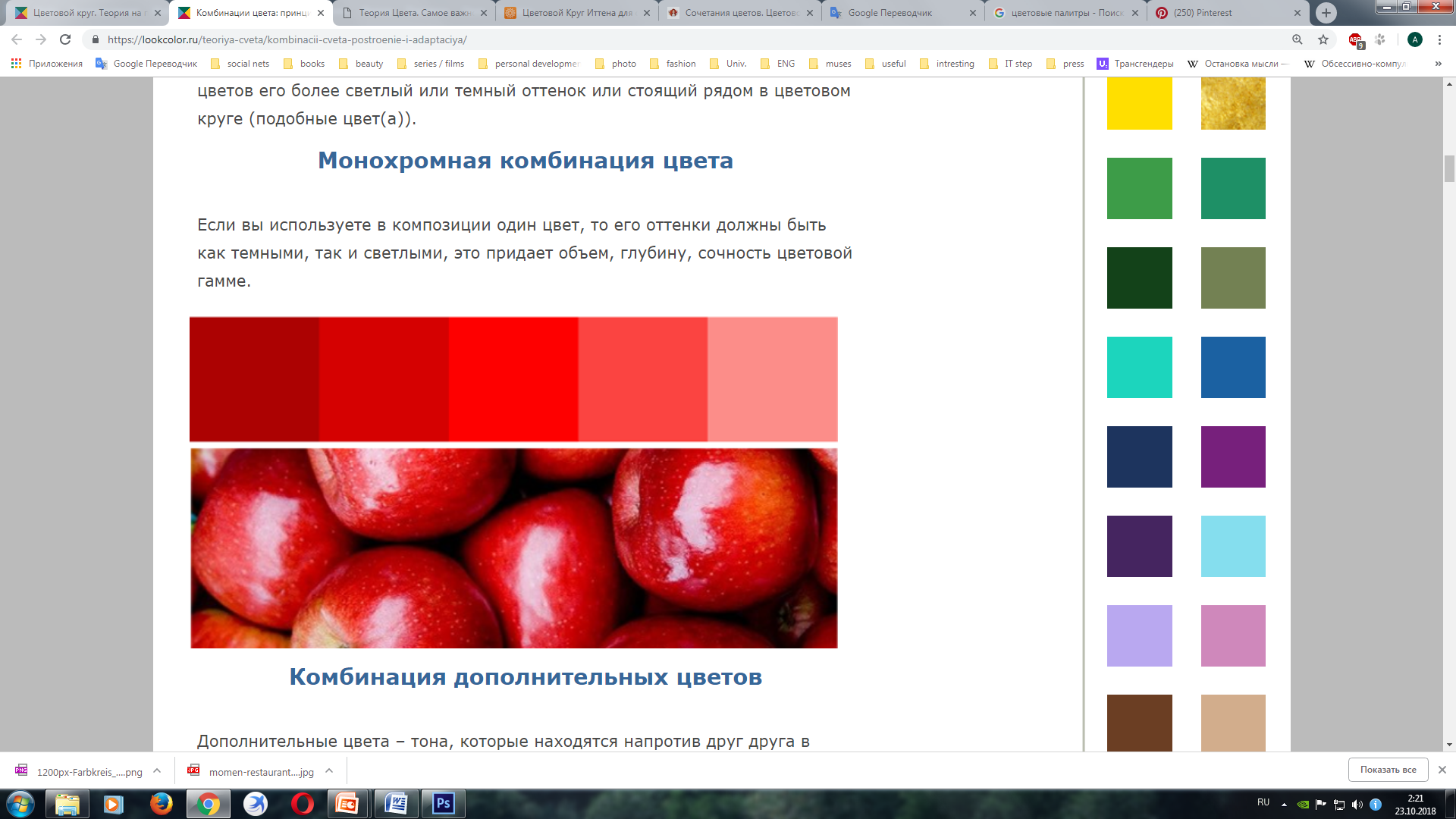 КОМПЛІМЕНТАРНІ
	 КОЛЬОРИ
РОЗЩЕПЛЕНА 
КОМПЛІМЕНТАРНА СХЕМА
СМІЖНІ
	 КОЛЬОРИ
СХОЖІ
	 КОЛЬОРИ
АНАЛОГІЧНЕ 
ПОЄДНАННЯ КОЛЬОРІВ
ТРИАДА
[Speaker Notes: КЛАСИЧНА ТРИАДА]
ТЕТРАДА